9
Job and the Practical Struggle
1 There was a man in the land of Uz whose name was Job; and that man was blameless, upright, fearing God and turning away from evil. 2 Seven sons and three daughters were born to him. 3 His possessions also were 7,000 sheep, 3,000 camels, 500 yoke of oxen, 500 female donkeys, and very many servants; and that man was the greatest of all the men of the east.
- Job 1:1-3
3 “Behold you have admonished many, 
And you have strengthened weak hands. 
4 “Your words have helped the tottering to stand, 
And you have strengthened feeble knees.
- Job 4:3-4
Job loved God and served mankind.
6 Now there was a day when the sons of God came to present themselves before the Lord, and Satan also came among them. 7 The Lord said to Satan, “From where do you come?” Then Satan answered the Lord and said, “From roaming about on the earth and walking around on it.”
- Job 1:6-7
8 The Lord said to Satan, “Have you considered My servant Job? For there is no one like him on the earth, a blameless and upright man, fearing God and turning away from evil.” 9 Then Satan answered the Lord, “Does Job fear God for nothing?
- Job 1:8-9
Have You not made a hedge about him and his house and all that he has, on every side? You have blessed the work of his hands, and his possessions have increased in the land.
- Job 1:10
11 But put forth Your hand now and touch all that he has; he will surely curse You to Your face.” 12 Then the Lord said to Satan, “Behold, all that he has is in your power, only do not put forth your hand on him.” So Satan departed from the presence of the Lord.
- Job 1:11-12
13 Now on the day when his sons and his daughters were eating and drinking wine in their oldest brother’s house, 14 a messenger came to Job and said, “The oxen were plowing and the donkeys feeding beside them,
- Job 1:13-14
15 and the Sabeans attacked and took them. They also slew the servants with the edge of the sword, and I alone have escaped to tell you.” 16 While he was still speaking, another also came and said, “The fire of God fell from heaven and burned up the sheep and the servants and consumed them, and I alone have escaped to tell you.”
- Job 1:15-16
17 While he was still speaking, another also came and said, “The Chaldeans formed three bands and made a raid on the camels and took them and slew the servants with the edge of the sword, and I alone have escaped to tell you.” 
18 While he was still speaking, another also came and said, “Your sons and your daughters were eating and drinking wine in their oldest brother’s house,
- Job 1:17-18
19 and behold, a great wind came from across the wilderness and struck the four corners of the house, and it fell on the young people and they died, and I alone have escaped to tell you.” 20 Then Job arose and tore his robe and shaved his head, and he fell to the ground and worshiped.
- Job 1:19-20
He said, 
“Naked I came from my mother’s womb, 
And naked I shall return there. 
The Lord gave and the Lord has taken away. 
Blessed be the name of the Lord.”
- Job 1:21
Through all this Job did not sin nor did he blame God.
- Job 1:22
Satan believed that suffering and hardship could make people turn away from God.
1 Again there was a day when the sons of God came to present themselves before the Lord, and Satan also came among them to present himself before the Lord. 2 The Lord said to Satan, “Where have you come from?” Then Satan answered the Lord and said, “From roaming about on the earth and walking around on it.”
- Job 2:1-2
The Lord said to Satan, “Have you considered My servant Job? For there is no one like him on the earth, a blameless and upright man fearing God and turning away from evil. And he still holds fast his integrity, although you incited Me against him to ruin him without cause.”
- Job 2:3
4 Satan answered the Lord and said, “Skin for skin! Yes, all that a man has he will give for his life. 5 However, put forth Your hand now, and touch his bone and his flesh; he will curse You to Your face.” 6 So the Lord said to Satan, “Behold, he is in your power, only spare his life.”
- Job 2:4-6
7 Then Satan went out from the presence of the Lord and smote Job with sore boils from the sole of his foot to the crown of his head. 8 And he took a potsherd to scrape himself while he was sitting among the ashes.
- Job 2:7-8
9 Then his wife said to him, “Do you still hold fast your integrity? Curse God and die!” 10 But he said to her, “You speak as one of the foolish women speaks. Shall we indeed accept good from God and not accept adversity?” In all this Job did not sin with his lips.
- Job 2:9-10
Satan tried to prove how easy it was to have faith when all was well.
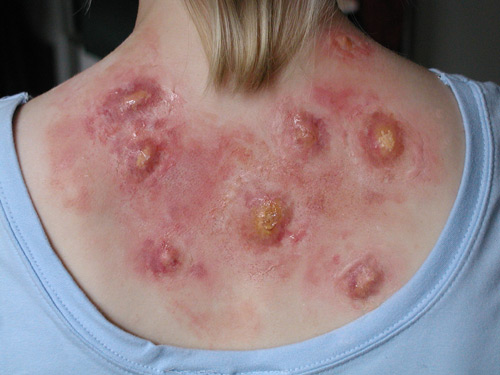 My body is clothed with worms and scabs, my skin is broken and festering.
- Job 7:5
11 “What is my strength, that I should wait? 
And what is my end, that I should endure? 
12 “Is my strength the strength of stones, 
Or is my flesh bronze?
- Job 6:11-12
13 “Is it that my help is not within me, 
And that deliverance is driven from me? 
14 “For the despairing man there should be kindness from his friend; 
So that he does not forsake the fear of the Almighty.
- Job 6:13-14
“My brothers have acted deceitfully like a wadi, 
Like the torrents of wadis which vanish,
- Job 6:15
During hard times we often feel like God is allowing us to suffer beyond our limits.
1 Then Job answered, 
2 “In truth I know that this is so; 
But how can a man be in the right before God?
- Job 9:1-2
3 “If one wished to dispute with Him, 
He could not answer Him once in a thousand times. 
4 “Wise in heart and mighty in strength, 
Who has defied Him without harm?
- Job 9:3-4
Job struggled with whether it was worth it to obey God.  We call this the Practical Struggle.
9 ‘Remember now, that You have made me as clay; 
And would You turn me into dust again? 
10 ‘Did You not pour me out like milk 
And curdle me like cheese;
- Job 10:9-10
11 Clothe me with skin and flesh, 
And knit me together with bones and sinews? 
12 ‘You have granted me life and lovingkindness; 
And Your care has preserved my spirit.
- Job 10:11-12
13 ‘Yet these things You have concealed in Your heart; 
I know that this is within You: 
14 If I sin, then You would take note of me, 
And would not acquit me of my guilt.
- Job 10:13-14
15 ‘If I am wicked, woe to me! 
And if I am righteous, I dare not lift up my head.
I am sated with disgrace and conscious of my misery. 
16 ‘Should my head be lifted up, You would hunt me like a lion; 
And again You would show Your power against me.
- Job 10:15-16
Job’s struggle stemmed from his faulty theology.
But you are a forgiving God, gracious and compassionate, slow to anger and abounding in love.
- Nehemiah 9:17a
4 “I am a joke to my friends, 
The one who called on God and He answered him; 
The just and blameless man is a joke. 
5 “He who is at ease holds calamity in contempt, 
As prepared for those whose feet slip.
- Job 12:4-5
“The tents of the destroyers prosper, 
And those who provoke God are secure, Whom God brings into their power.
- Job 12:6
Job perceived injustice in this world;  the righteous suffer while the wicked go unharmed.
4 “Is it because of your reverence that He reproves you, 
That He enters into judgment against you? 
5 “Is not your wickedness great, 
And your iniquities without end?
- Job 22:4-5
6 “For you have taken pledges of your brothers without cause, 
And stripped men naked. 
7 “To the weary you have given no water to drink, 
And from the hungry you have withheld bread.
- Job 22:6-7
8 “But the earth belongs to the mighty man, 
And the honorable man dwells in it. 
9 “You have sent widows away empty, 
And the strength of the orphans has been crushed.
- Job 22:8-9
“Therefore snares surround you, 
And sudden dread terrifies you,
- Job 22:10
Eliphaz was a miserable comforter because of his own faulty theology.
1 Now on the same occasion there were some present who reported to Him about the Galileans whose blood Pilate had mixed with their sacrifices. 2 And Jesus said to them, “Do you suppose that these Galileans were greater sinners than all other Galileans because they suffered this fate?
- Luke 13:1-2
3 I tell you, no, but unless you repent, you will all likewise perish. 4 Or do you suppose that those eighteen on whom the tower in Siloam fell and killed them were worse culprits than all the men who live in Jerusalem? 5 I tell you, no, but unless you repent, you will all likewise perish.”
- Luke 13:3-5
2 And His disciples asked Him, “Rabbi, who sinned, this man or his parents, that he would be born blind?” 3 Jesus answered, “It was neither that this man sinned, nor his parents; but it was so that the works of God might be displayed in him.
- John 9:2-3
2 “Oh that I were as in months gone by, 
As in the days when God watched over me; 
3 When His lamp shone over my head, 
And by His light I walked through darkness;
- Job 29:2-3
4 As I was in the prime of my days, 
When the friendship of God was over my tent; 
5 When the Almighty was yet with me, 
And my children were around me;
- Job 29:4-5
6 When my steps were bathed in butter, 
And the rock poured out for me streams of oil! 
7 “When I went out to the gate of the city, 
When I took my seat in the square,
- Job 29:6-7
8 The young men saw me and hid themselves, 
And the old men arose and stood. 
9 “The princes stopped talking 
And put their hands on their mouths;
- Job 29:8-9
10 The voice of the nobles was hushed, 
And their tongue stuck to their palate. 
11 “For when the ear heard, it called me blessed, 
And when the eye saw, it gave witness of me,
- Job 29:10-11
During the Practical Struggle we often try to reflect on the good times.
5 “For Job has said, ‘I am righteous, 
But God has taken away my right; 
6 Should I lie concerning my right? 
My wound is incurable, though I am without transgression.’
- Job 34:5-6
7 “What man is like Job, 
Who drinks up derision like water, 
8 Who goes in company with the workers of iniquity, 
And walks with wicked men?
- Job 34:7-8
9 “For he has said, ‘It profits a man nothing 
When he is pleased with God.’ 
10 “Therefore, listen to me, you men of understanding. 
Far be it from God to do wickedness, 
And from the Almighty to do wrong.
- Job 34:9-10
11 “For He pays a man according to his work, 
And makes him find it according to his way. 
12 “Surely, God will not act wickedly, 
And the Almighty will not pervert justice.
- Job 34:11-12
13 “Who gave Him authority over the earth? 
And who has laid on Him the whole world? 
14 “If He should determine to do so, 
If He should gather to Himself His spirit and His breath,
- Job 34:13-14
All flesh would perish together, 
And man would return to dust.
- Job 34:15
Is God unfair when he allows us to lose something which was never ours to begin with?
1 Then Job answered the Lord and said, 
2 “I know that You can do all things, 
And that no purpose of Yours can be thwarted.
- Job 42:1-2
3 ‘Who is this that hides counsel without knowledge?’ 
Therefore I have declared that which I did not understand, 
Things too wonderful for me, which I did not know.”
4 ‘Hear, now, and I will speak; I will ask You, and You instruct me.’
- Job 42:3-4
5 “I have heard of You by the hearing of the ear; 
But now my eye sees You; 
6 Therefore I retract, 
And I repent in dust and ashes.”
- Job 42:5-6
In times of struggle, humility will lead you back to God.